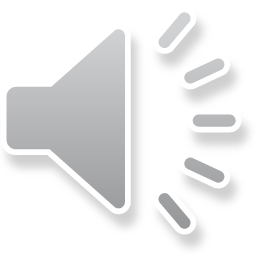 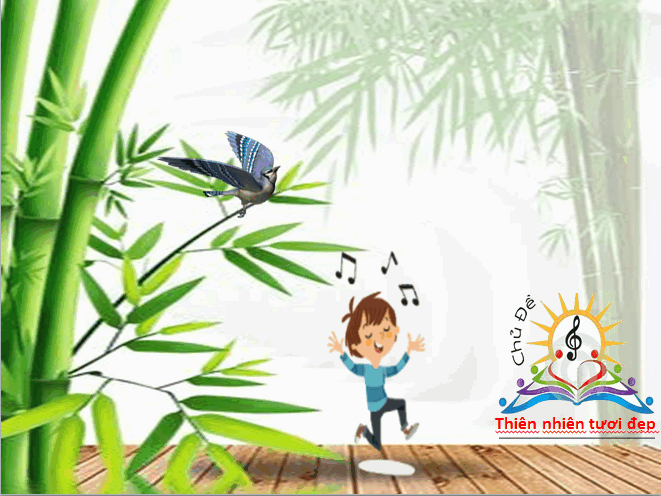 Hát lại bài “con chim hay hót” khởi động giọng
Giới thiệu bài
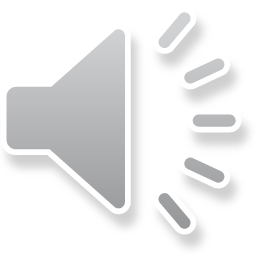 ÂM NHẠC LỚP 5
TIẾT 5
Ôn bài hát: Con chim hay hót
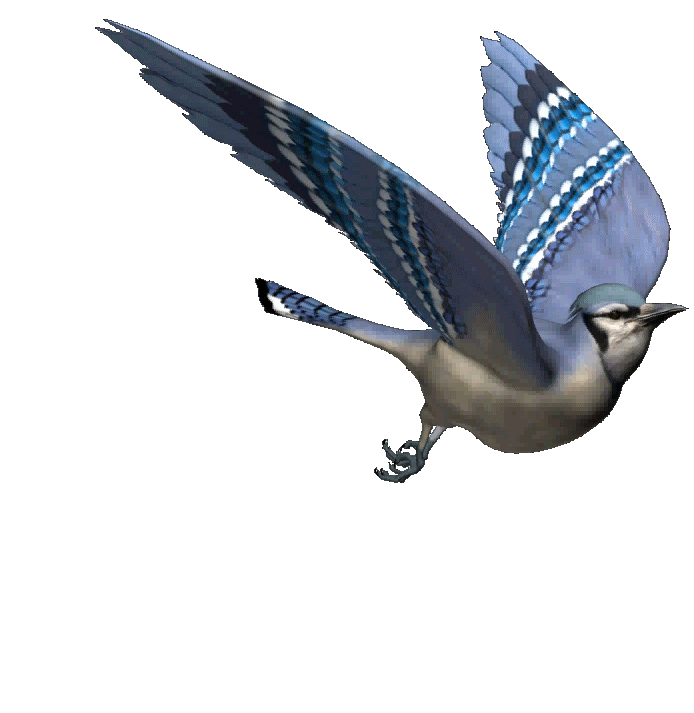 Nhạc cụ: Gõ đệm cho bài hát với tiết tấu phù hợp
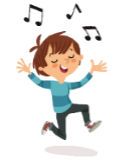 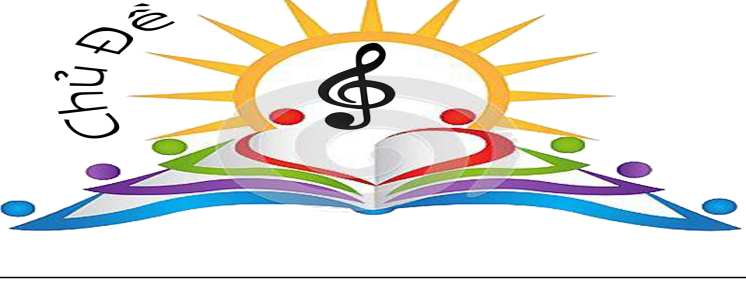 Thiên nhiên tươi đẹp
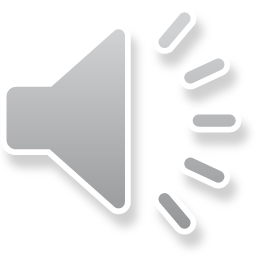 NỘI DUNG 1: ÔN HÁT
Ôn hát với các hình thức để hát đúng giai điệu, sắc thái sửa sai
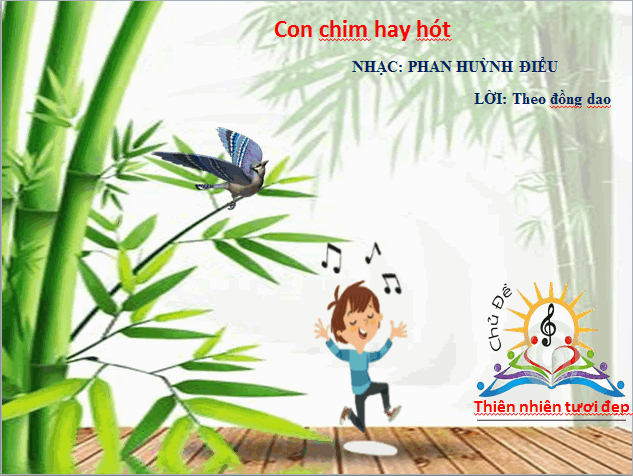 HĐ: THỰC HÀNH-LUYỆN TẬP
1 HS lĩnh xướng
Lớp hòa giọng
HÁT: Câu 1,3,5
HÁT: Câu 2,4,6,7
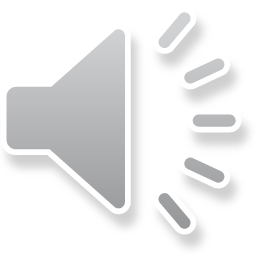 Ôn Hát kết hợp gõ đệm theo phách
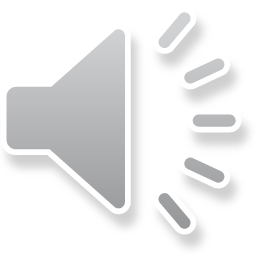 Câu 1: Con chim hay  hót.      Nó đứng nó hót cành đa.
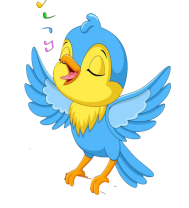 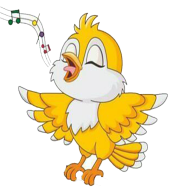 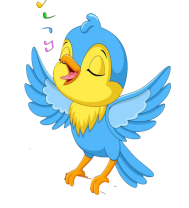 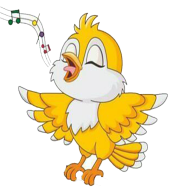 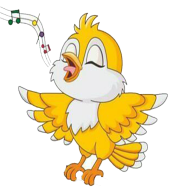 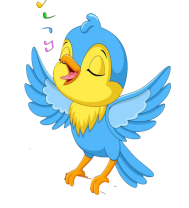 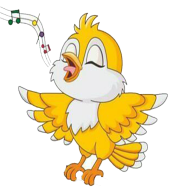 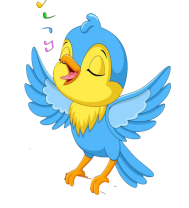 Câu 7: Chim   ơi    là   ới chim ơi,    ơi  chim ơi.
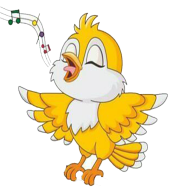 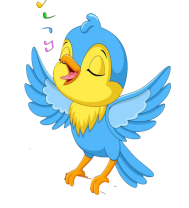 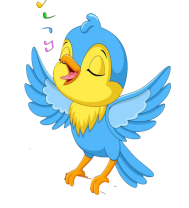 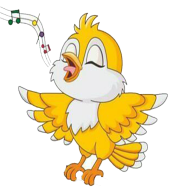 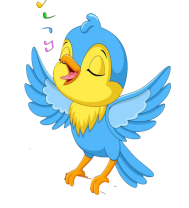 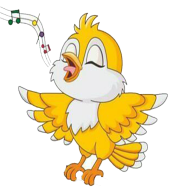 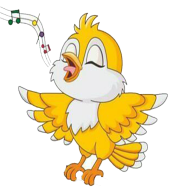 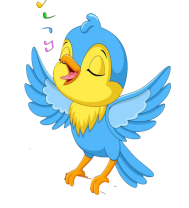 HĐ: VẬN DỤNG-SÁNG TẠO
Hát hát kết hợp gõ đệm theo nhịp
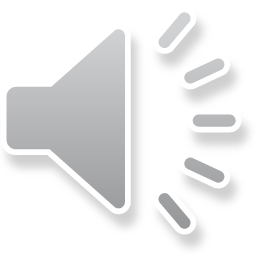 Câu 1: Con chim hay hót. Nó đứng nó  hót  cành đa.
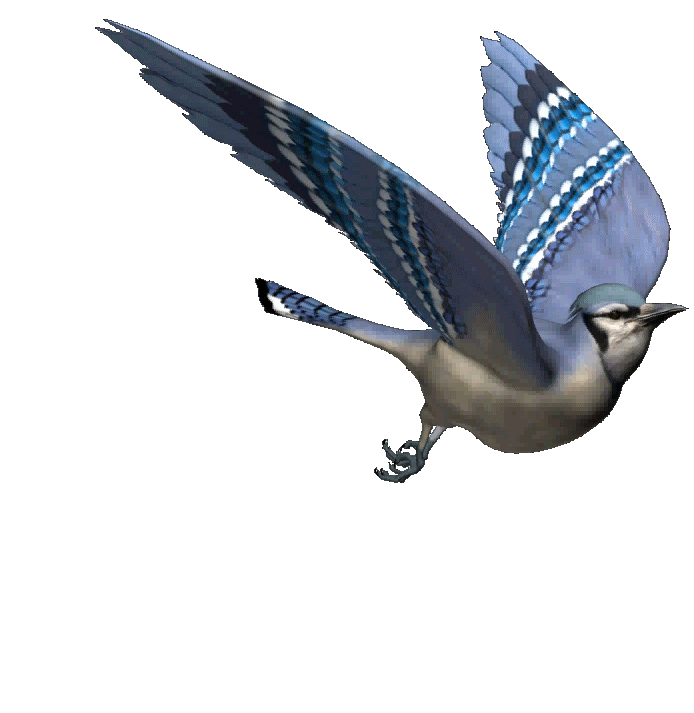 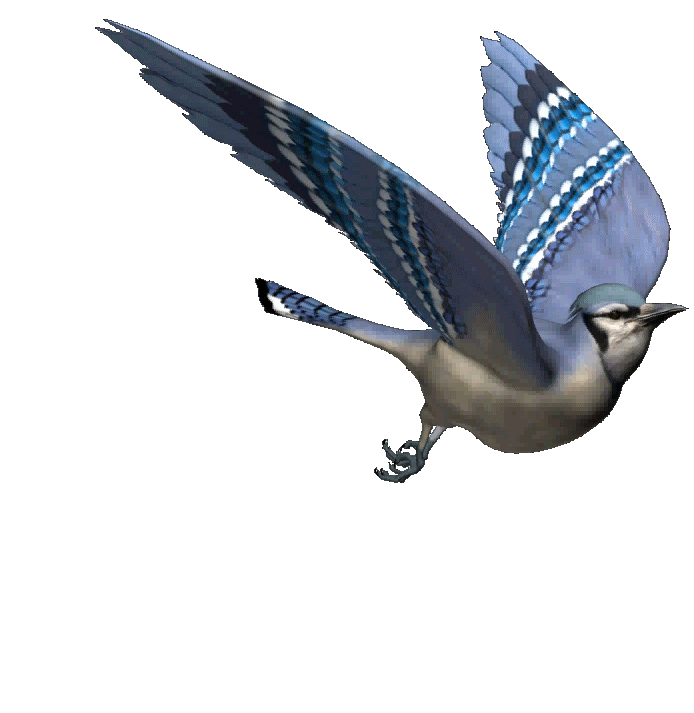 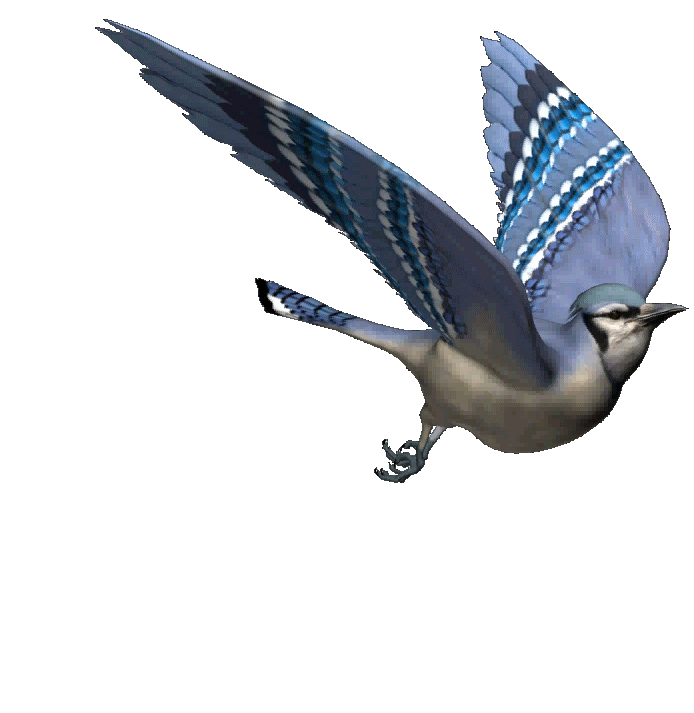 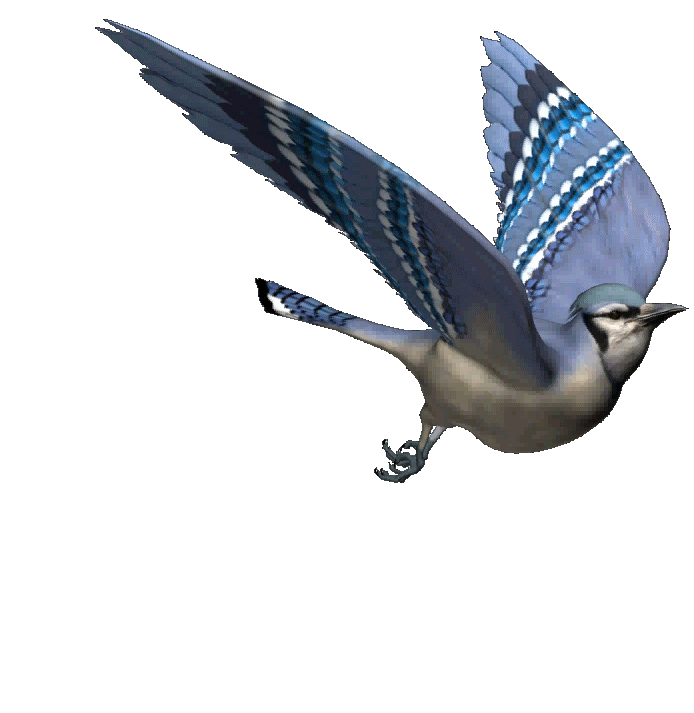 Câu 7: Chim  ơi   là ới chim    ơi,   ơi  chim ơi.
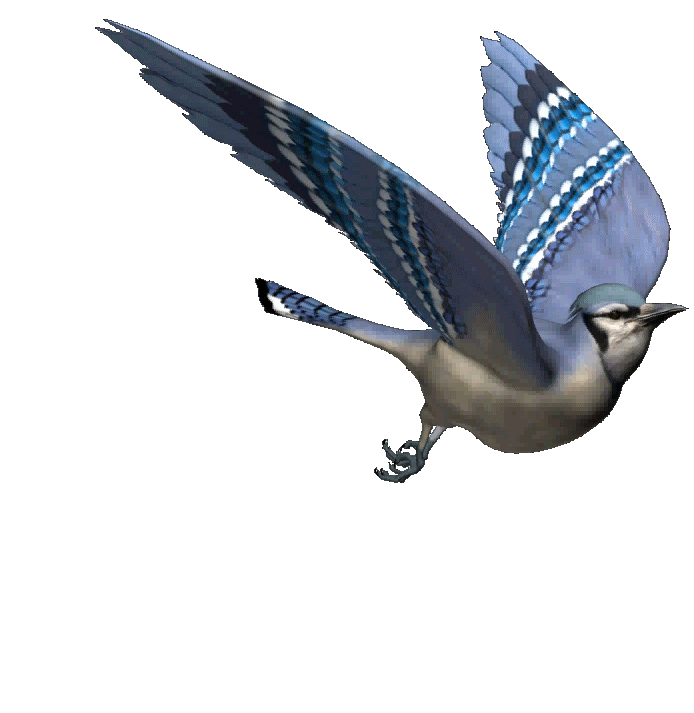 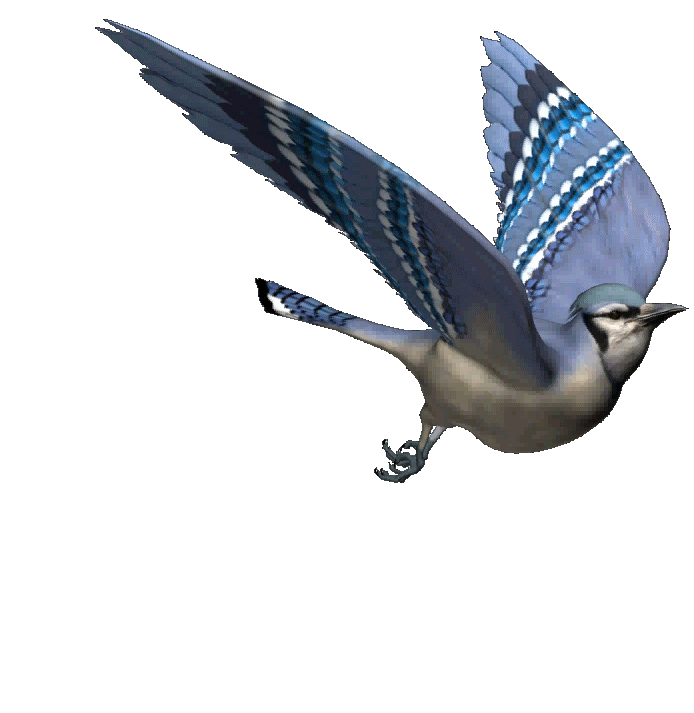 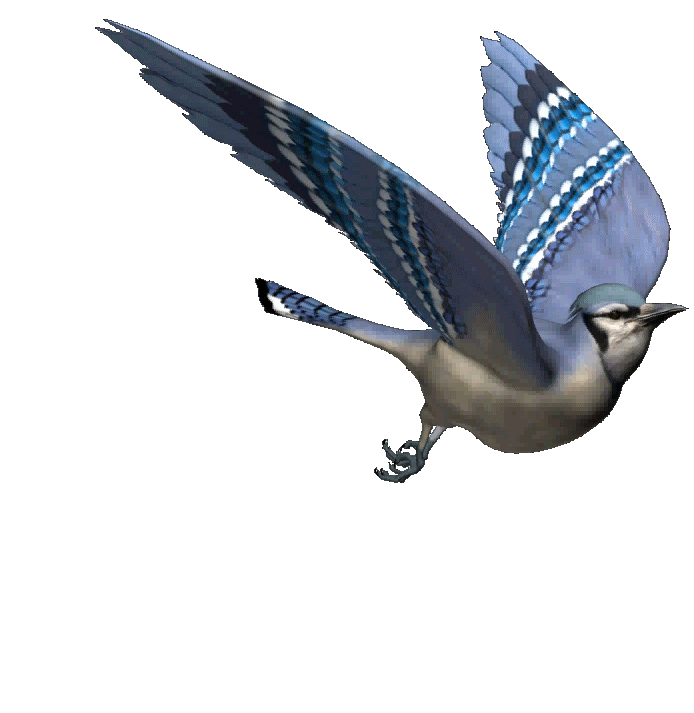 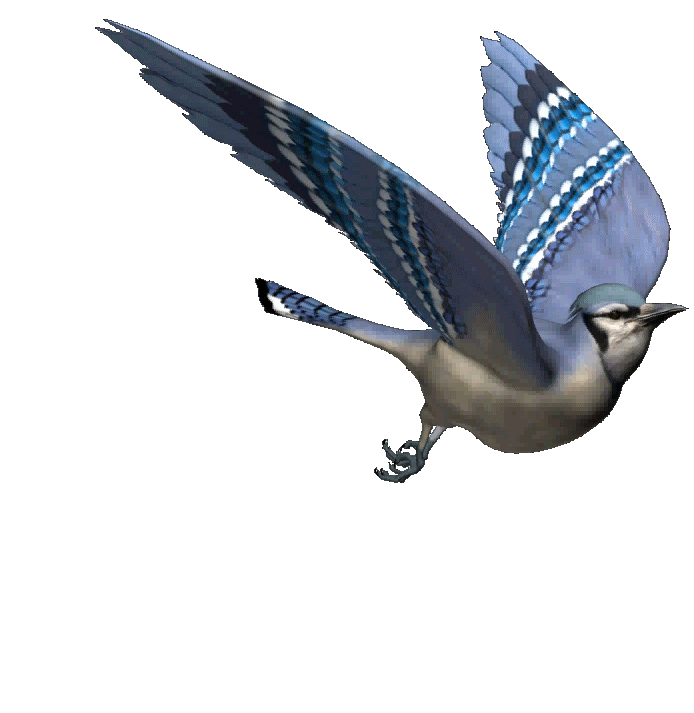 Nửa lớp
Nửa lớp
Hát gõ phách
Hát gõ nhịp
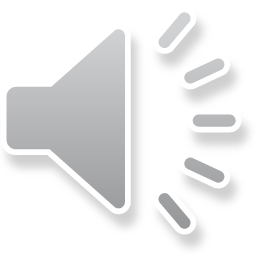 HD hát vận động phụ họa
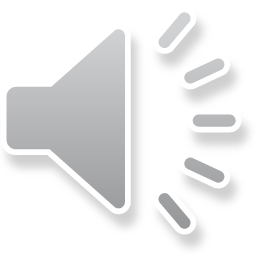 Nội dung 2: Nhạc cụ Gõ đệm với tiết tấu phù hợp
Luyện tập tiết tấu bằng nhạc cụ thanh phách
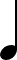 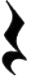 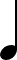 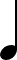 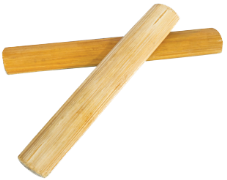 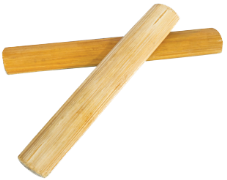 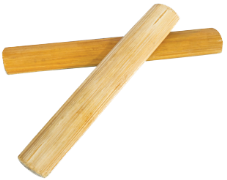 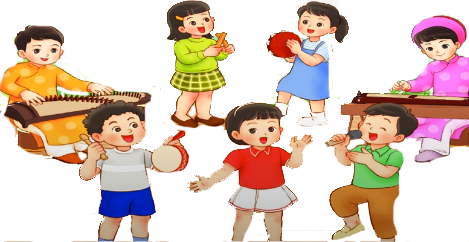 Mẫu tiết tấu số 1
Ứng dụng tiết tấu trên vào bài
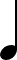 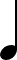 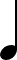 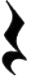 Câu 1: Con chim hay hót.    Nó đứng nó hót cành đa.
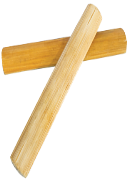 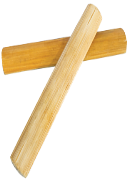 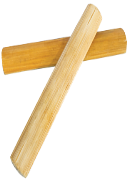 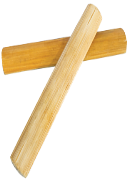 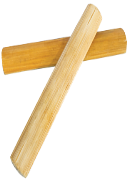 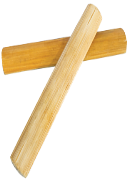 Câu 7: Chim ơi   là  ới  chim ơi, ơi chim ơi.
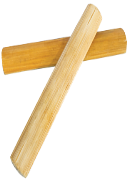 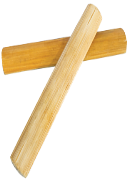 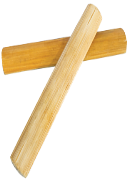 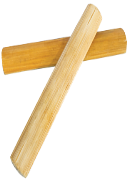 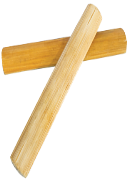 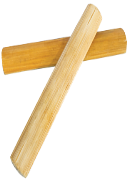 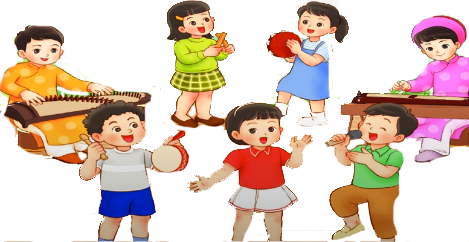 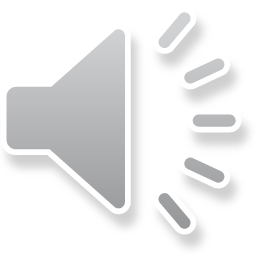 Mẫu tiết tấu số 2
Luyện tập tiết tấu bằng nhạc cụ trống con
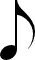 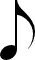 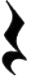 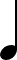 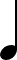 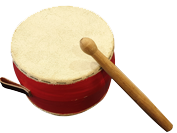 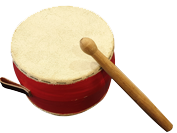 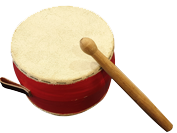 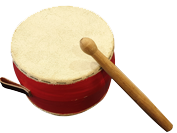 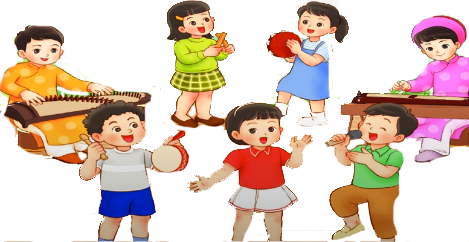 Ứng dụng tiết tấu trên vào bài
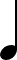 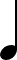 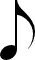 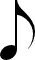 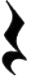 Câu 1: Con chim hay   hót.    Nó đứng nó hót cành đa.
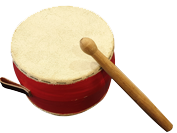 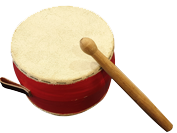 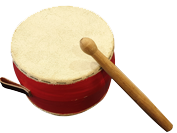 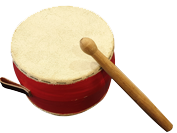 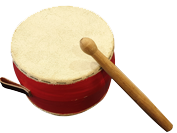 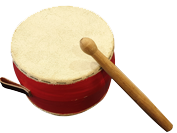 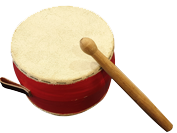 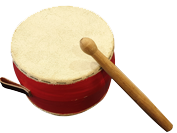 Câu 7: Chim ơi là  ới chim ơi, ơi chim ơi.
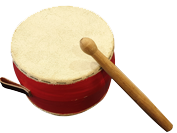 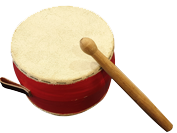 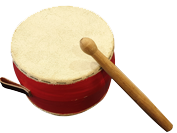 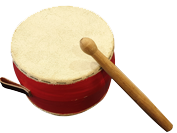 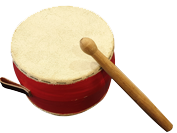 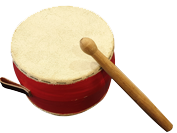 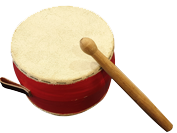 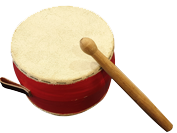 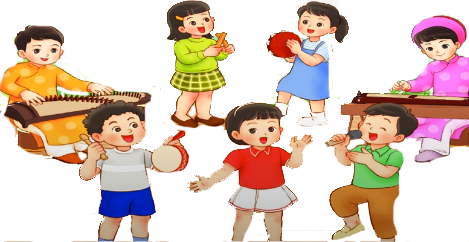 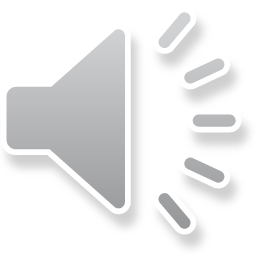 Giáo dục-củng cố-dặn dò
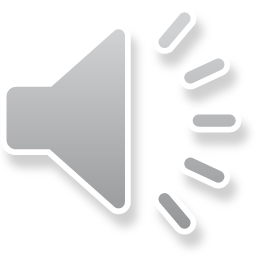